ОПРЕДЕЛЕНИЕ КУРСОВОЙ СТОИМОСТИ        И ДОХОДНОСТИ СДЕЛОК С ЦЕННЫМИ И БУМАГАМИ
1. Расчет курсовой стоимости и доходности акций
Определение курсовой стоимости акции. Для определения цены обыкновенной акции дисконтированием доходов (с учетом всех дивидендов, которые будут выплачены по ней) используется формула:
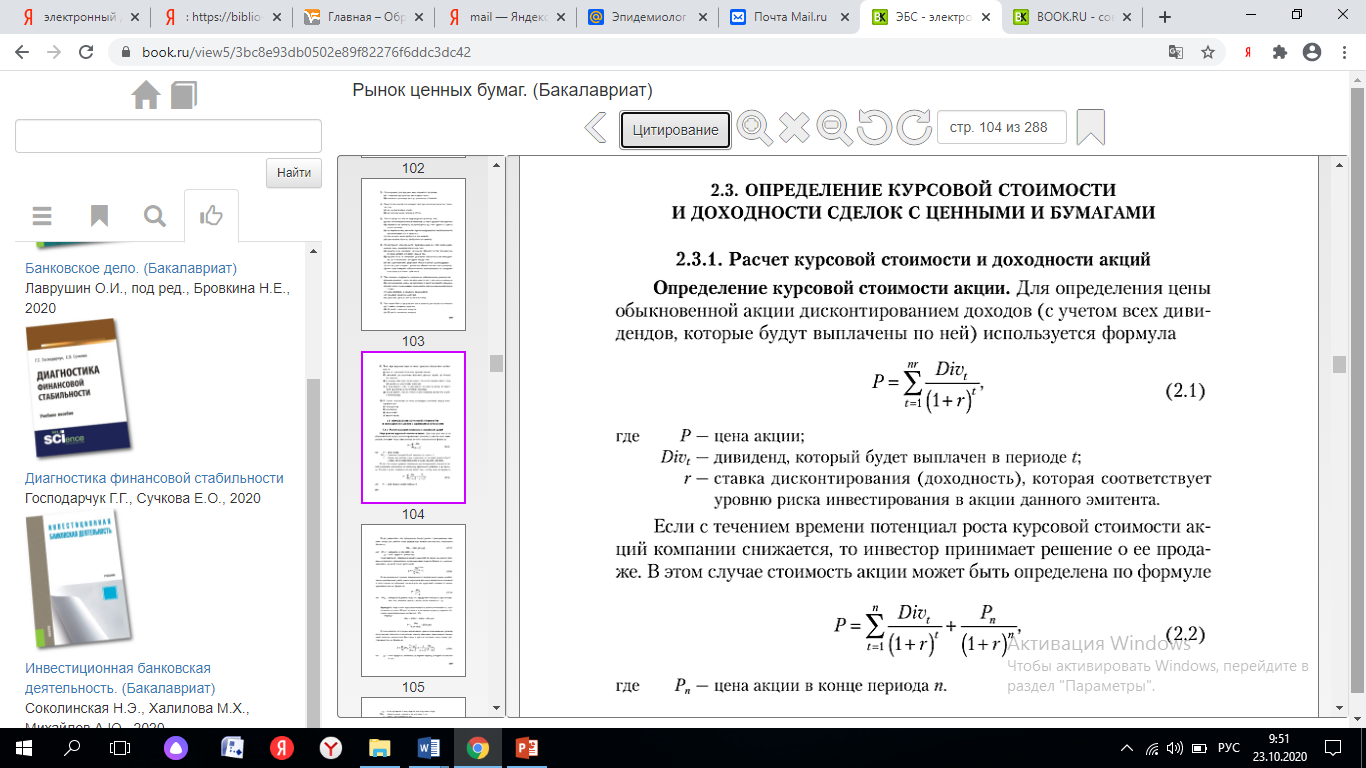 Если с течением времени потенциал роста курсовой стоимости акций компании снижается, то инвестор принимает решение о её продаже. В этом случае стоимость акции может быть определена по формуле:
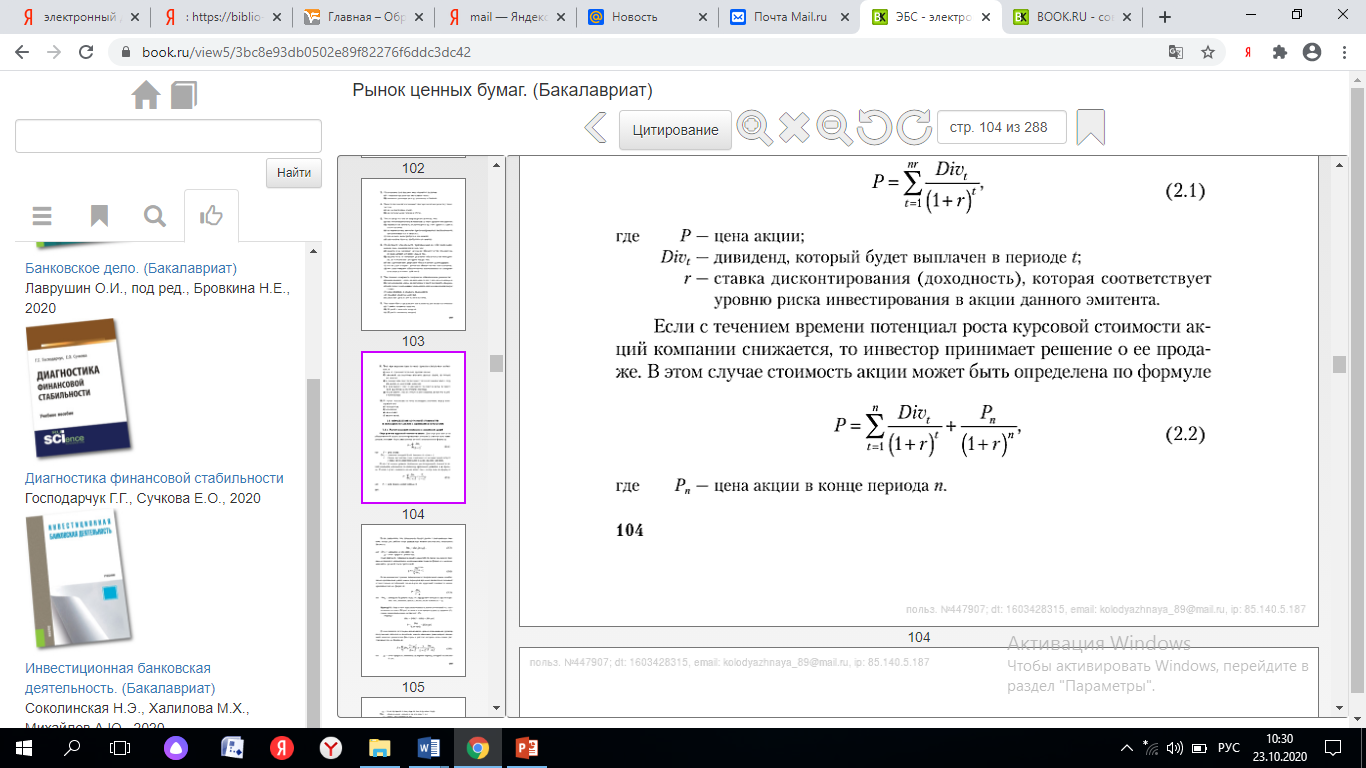 Если допустить, что дивиденды будут расти с постоянным темпом, тогда для любого года дивиденды можно рассчитать используя формулу:
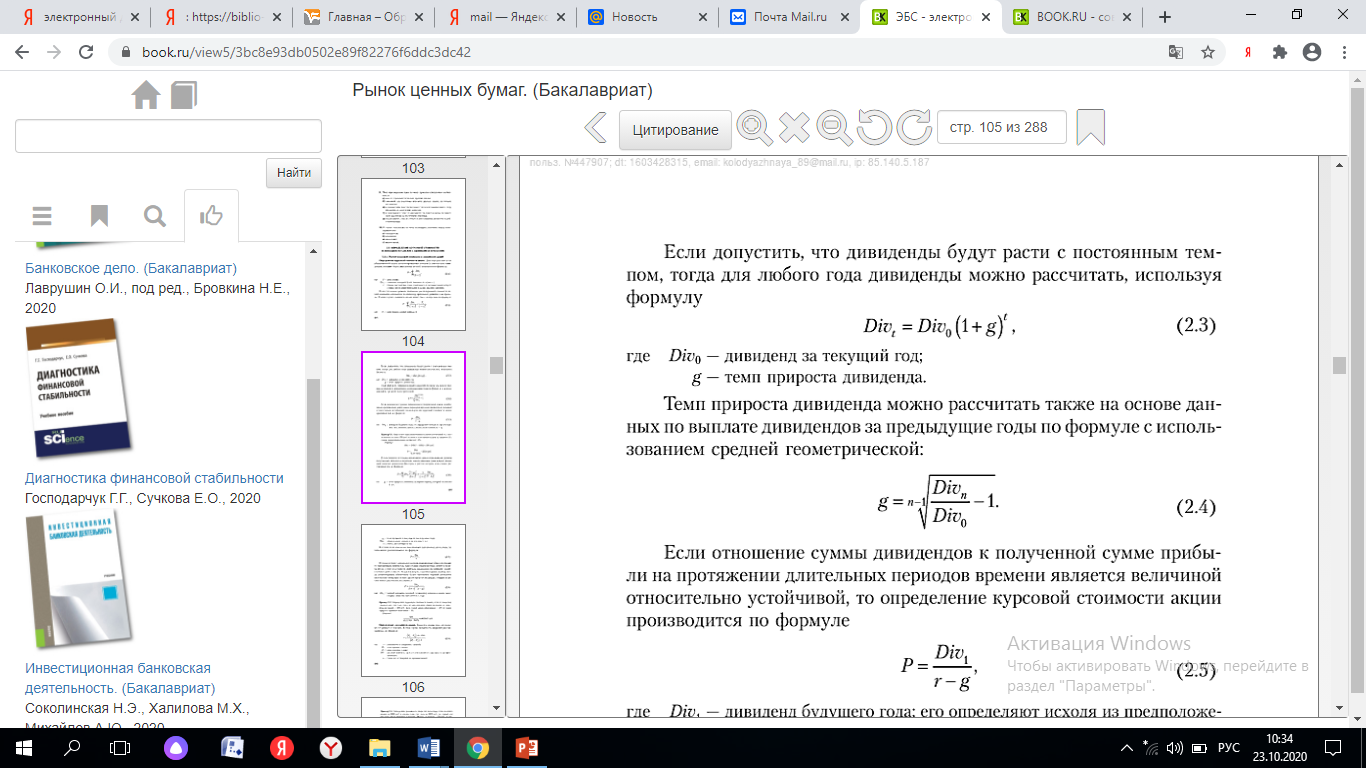 Темп прироста дивиденда можно рассчитать также на основе данных по выплате дивидендов за предыдущие годы по формуле с использованием средней геометрической:


Если отношение суммы дивидендов к полученной сумме прибыли является величиной относительно устойчивой, то определение курсовой стоимости акции производится по формуле:
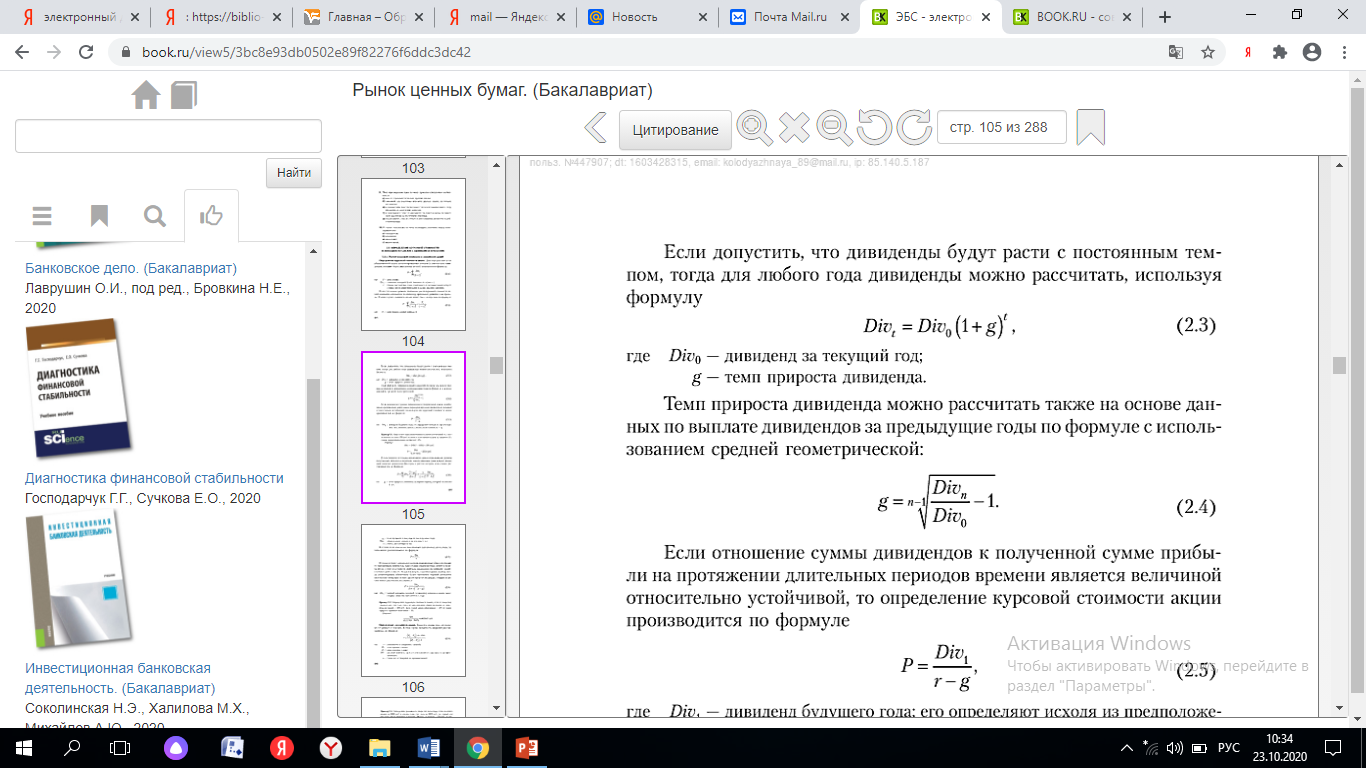 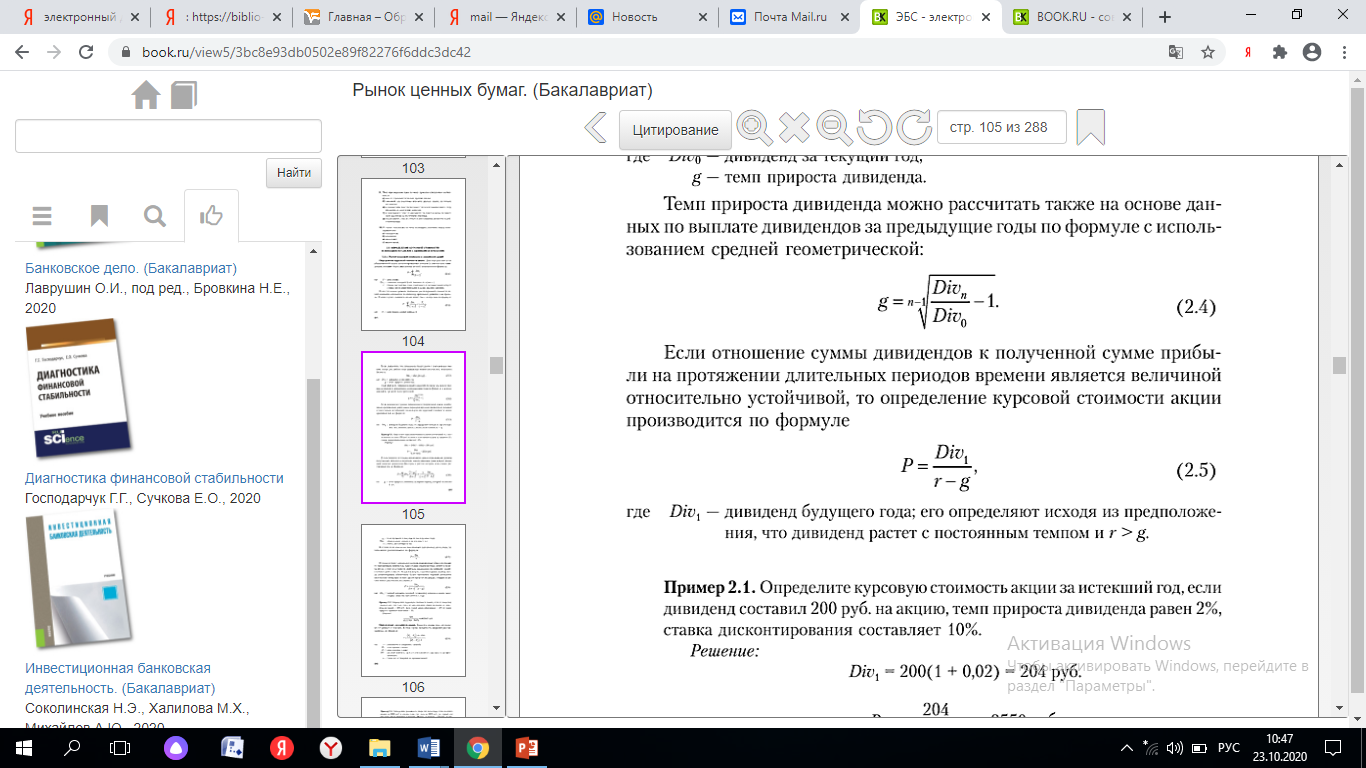 Пример 2.1 Определите курсовую стоимость акций за истекший год, если дивиденд составил  200 руб. на акцию, темп прироста дивиденда равен 2%, ставка дисконтирования – 10%.
В зависимости от стадии жизненного цикла компании на уровень получаемых доходов и выплачиваемых дивидендов  оказывают влияние различные факторы, с учётом которых цена акции рассчитывается по формуле:
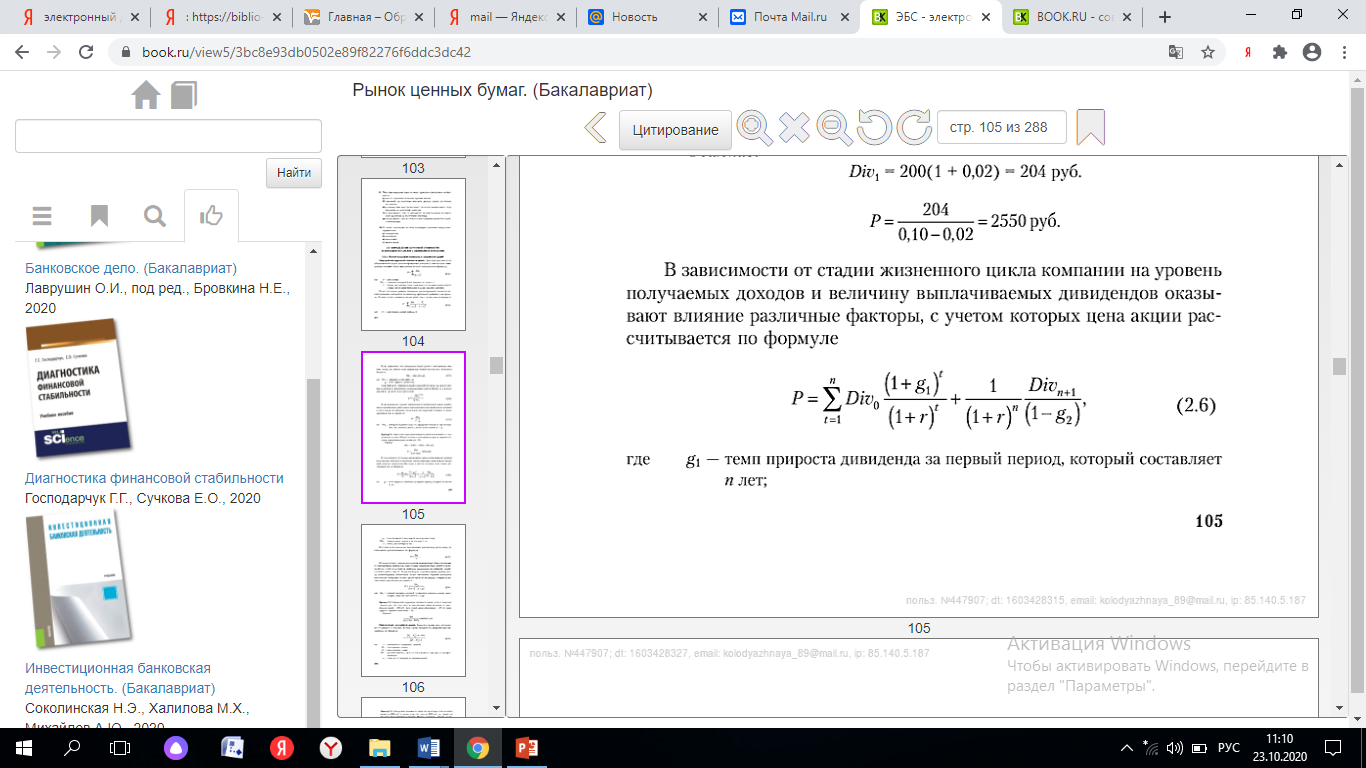 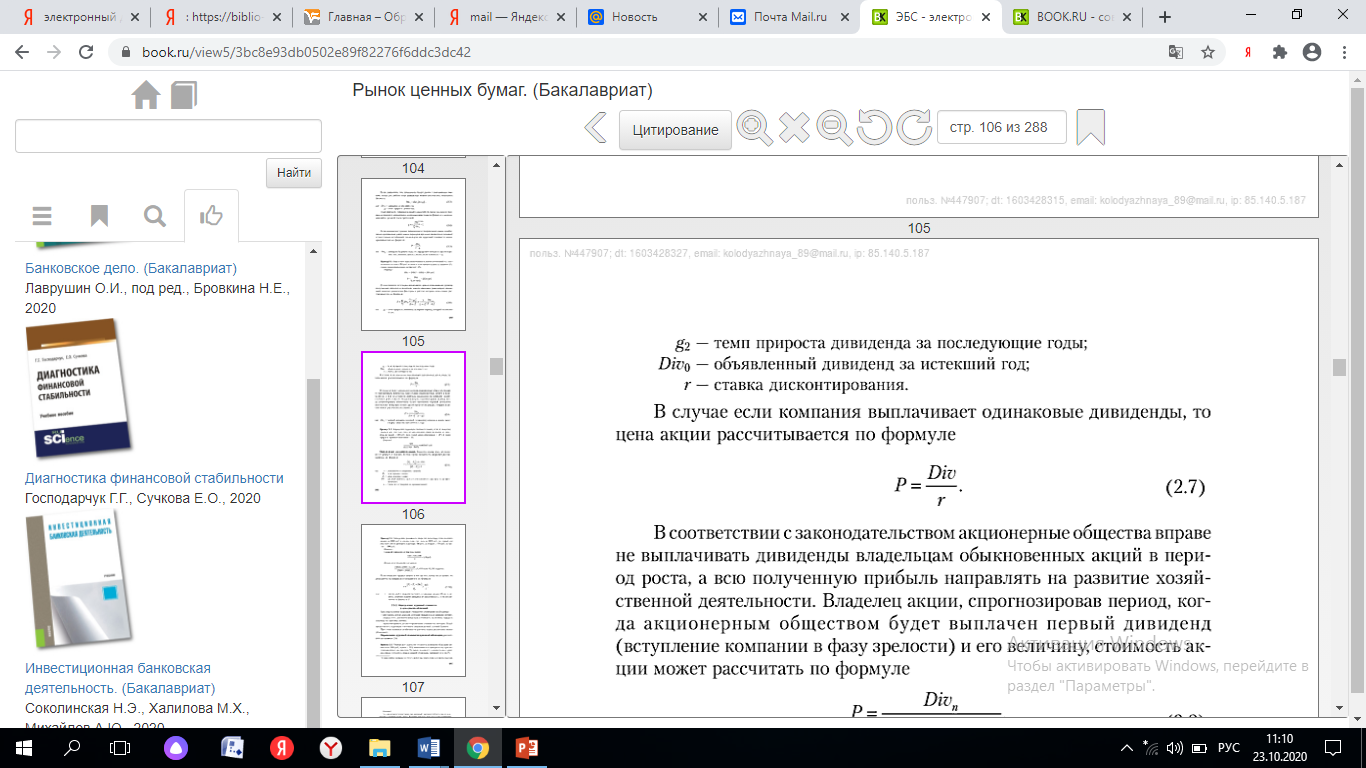 В случае, если компания выплачивает одинаковые дивиденды, то цена акции рассчитывается по формуле:  




В соответствии с законодательством акционерные общества вправе не выплачивать дивиденды владельцам обыкновенных акций в период роста, а всю полученную прибыль направлять на развитие хозяйственной деятельности. Владелец акции, спрогнозировав период, когда акционерным обществом будет выпущен первый дивиденд (вступлении компании в стадию зрелости) и его величину, стоимость акции можно рассчитать по формуле:
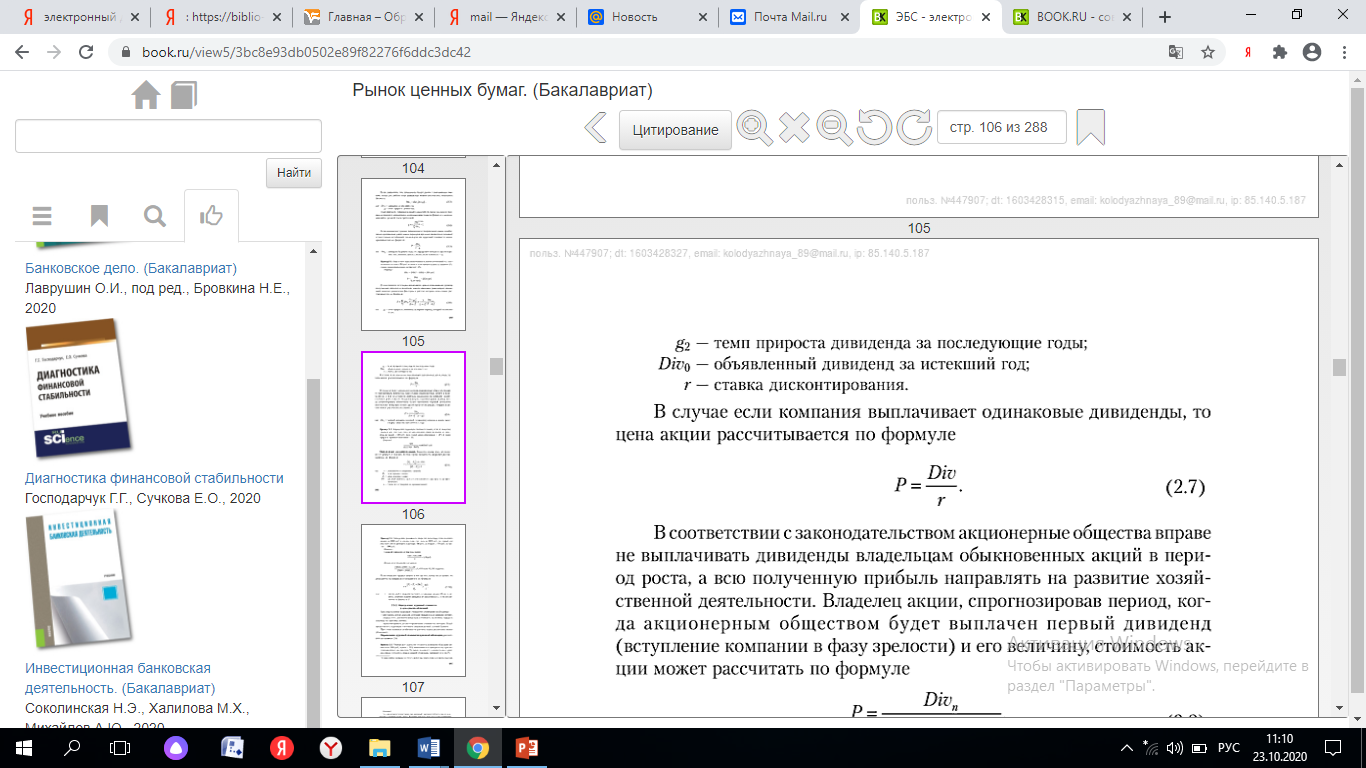 Пример 2.2 Определите курсовую стоимость акции, если её владелец прогнозирует, что через 5 лет акционерное общество  выплатит дивиденд на акцию в 500 руб., при ставке дисконтирования – 10% и темпе прироста прибыли компании – 3%.
Решение:
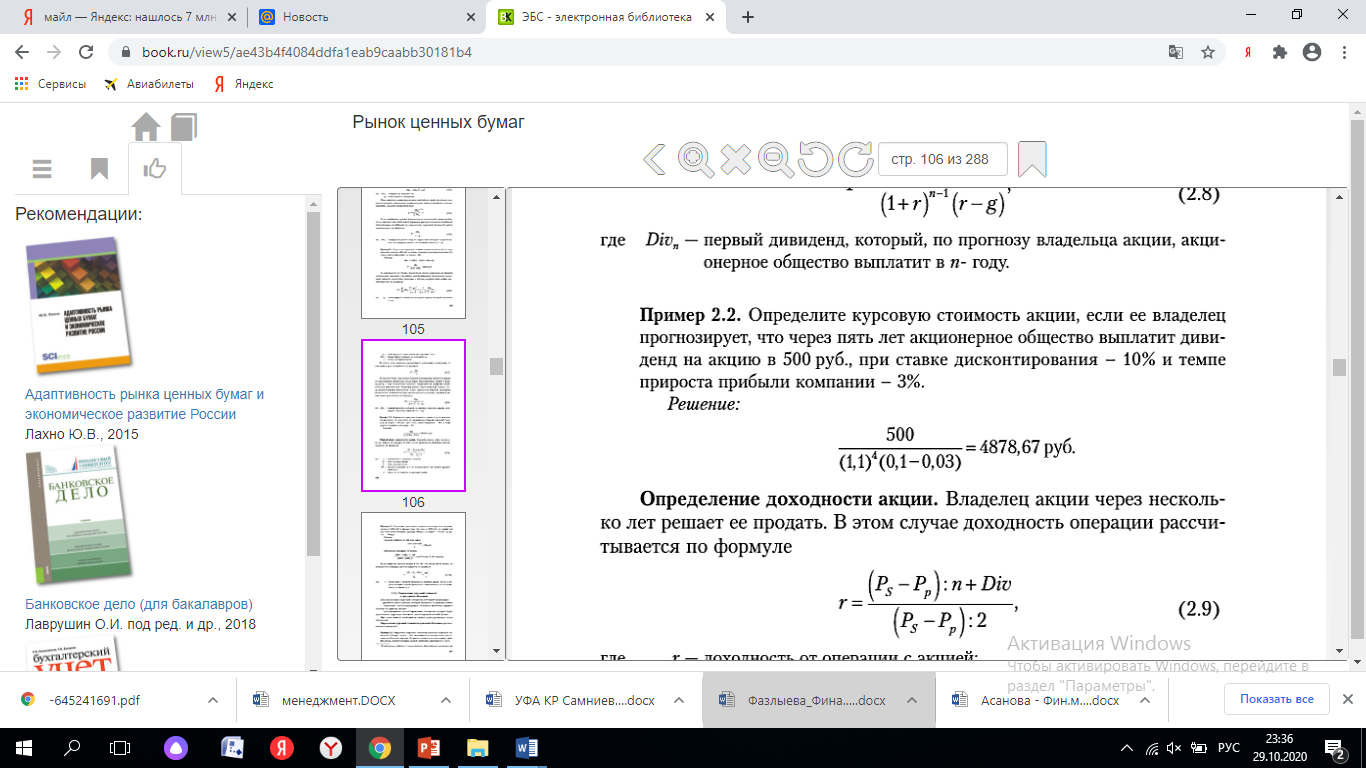 Если владелец акции решает продать её через несколько лет, то доходность операции будет рассчитываться по следующей формуле:
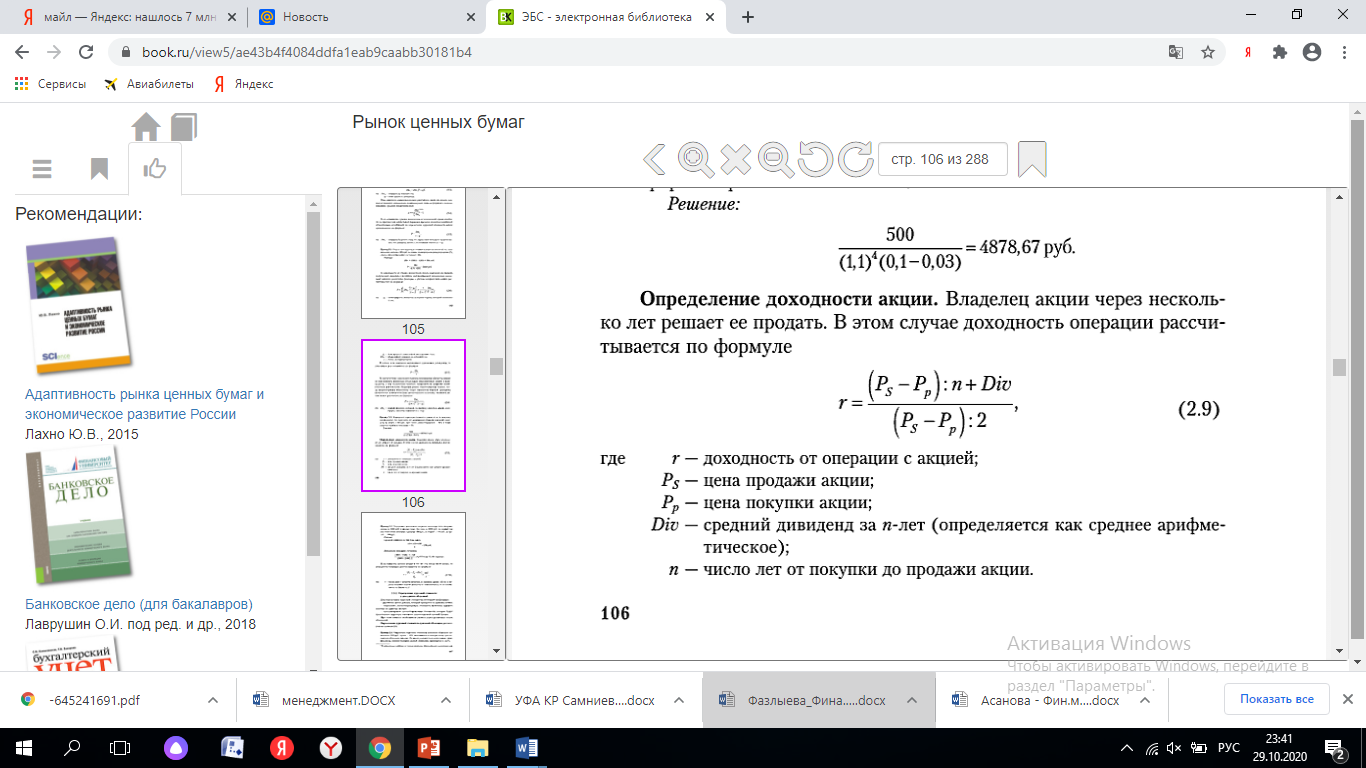 Пример 2.3 Определите доходность операции инвестора, если он купил акцию за 2000 руб. и продал через 3 года за 3000 руб.; за первый год ему выплатили дивиденд – 100 руб., за второй – 150 руб., за третий 200 руб.
Решение:
2. Расчёт доходности облигации
Для расчёта курсовой стоимости облигации необходимо:
- рассчитать поток  доходов, который ожидается по данному активу;
- определить дисконтированную стоимость величины каждого платежа по данному активу;
- суммировать дисконтированные стоимости, составляющие курсовую  стоимость  актива.
При этом имеются особенности расчёта курсовой стоимости облигаций различных видов.
Определение курсовой стоимости облигации рассмотрим на следующем примере.
Пример 2.4
Определите стоимость купонной облигации номиналом 1000 руб., купон – 10%, выплачивается один раз в год, срок погашения облигации – 3 года. На рынке доходность на инвестиции, с уровнем риска, соответствующим данной облигации, оценивается на уровне 12,5%.
Решение:
1) Определяем поток доходов, который принесёт облигация на протяжении всего срока владения. В конце каждого года владелец получит по купону 100 руб., и в конце третьего года будет выплачен номинал 1000 руб.
2) Дисконтированная стоимость суммы каждого платежа по облигации составит:
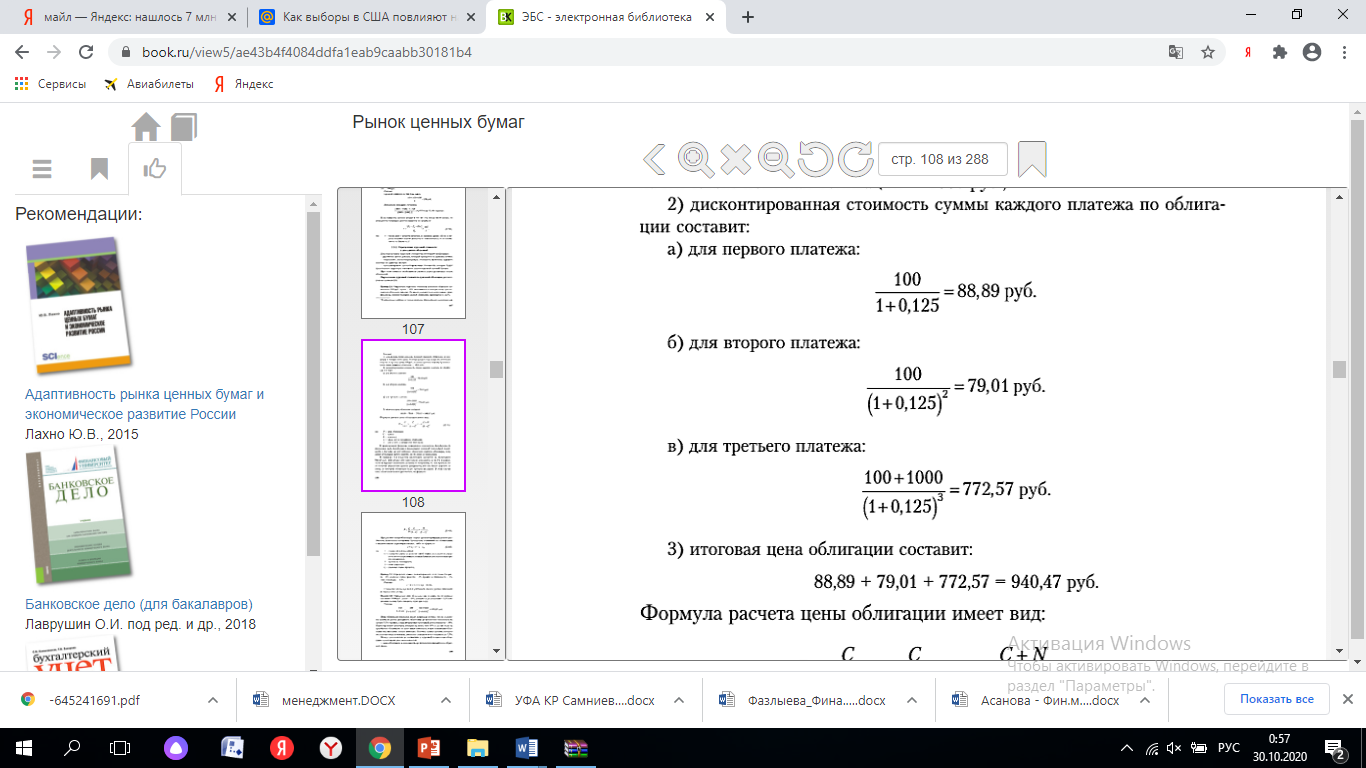 Формула расчёта цены облигации имеет вид:
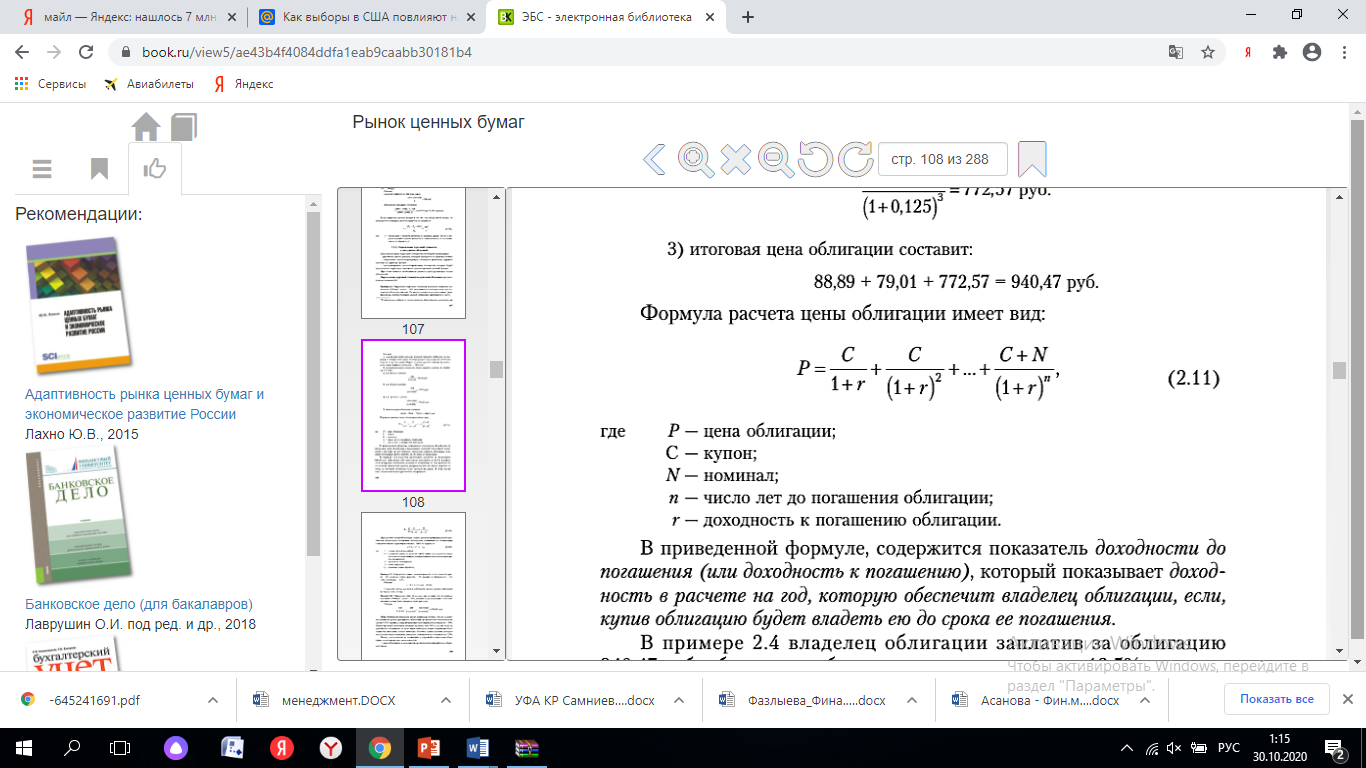 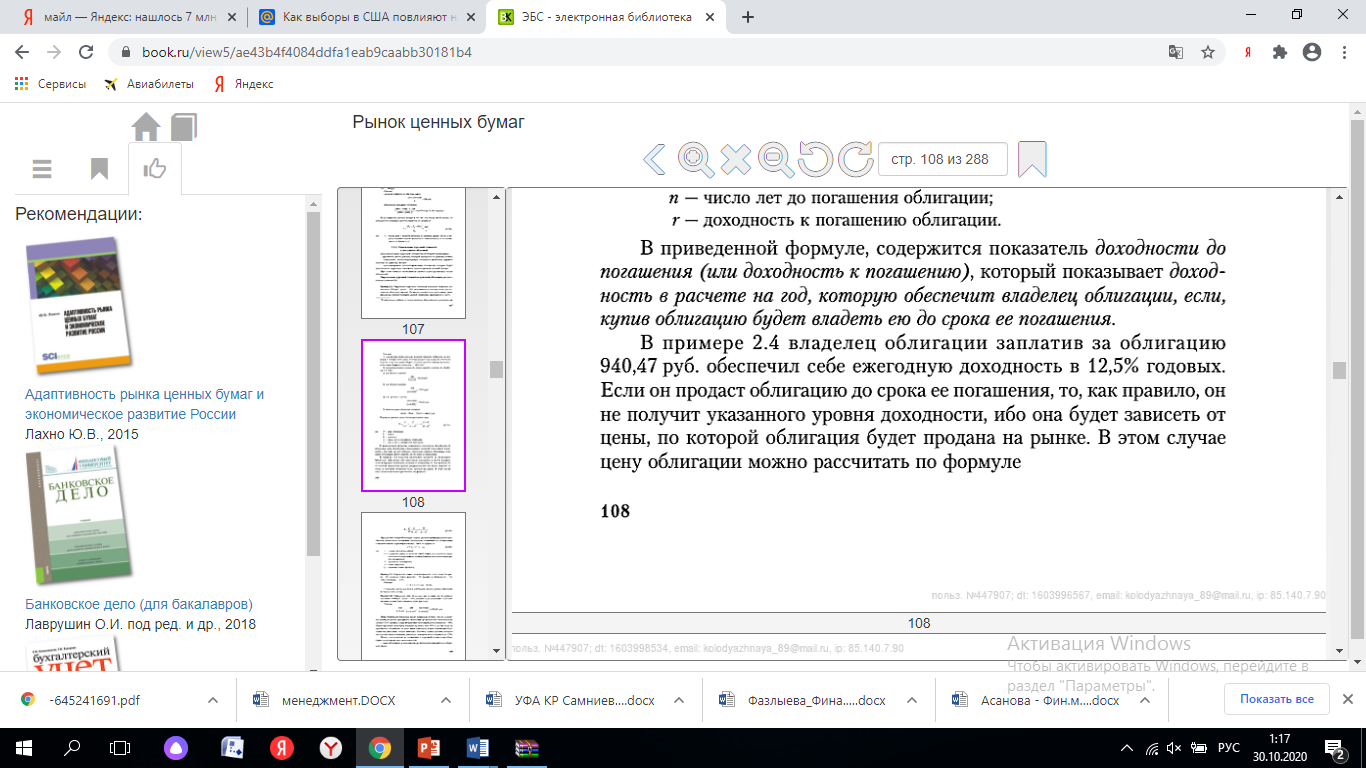 При расчёте цены облигации ставку дисконтирования можно рассчитать, используя котировки брокерских компаний по облигациям с аналогичными характеристиками, либо по формуле:
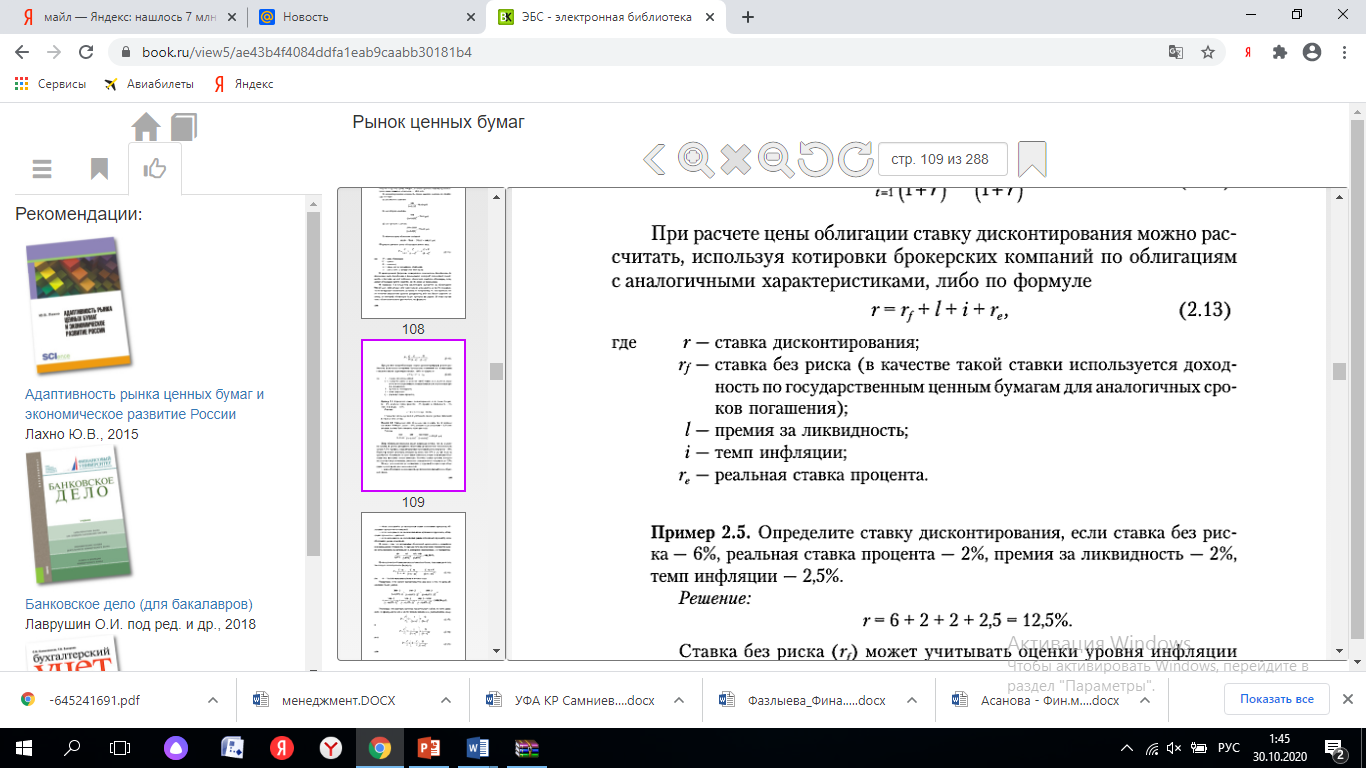 Пример 2.5 Определите ставку дисконтирования, если ставка без риска – 6%, реальная ставка процента – 2%, премия за ликвидность – 2%, темп инфляции – 2,5%.
Решение:
Решение:
Определение курсовой стоимости среднесрочной и долгосрочной облигации осуществляется по формуле:
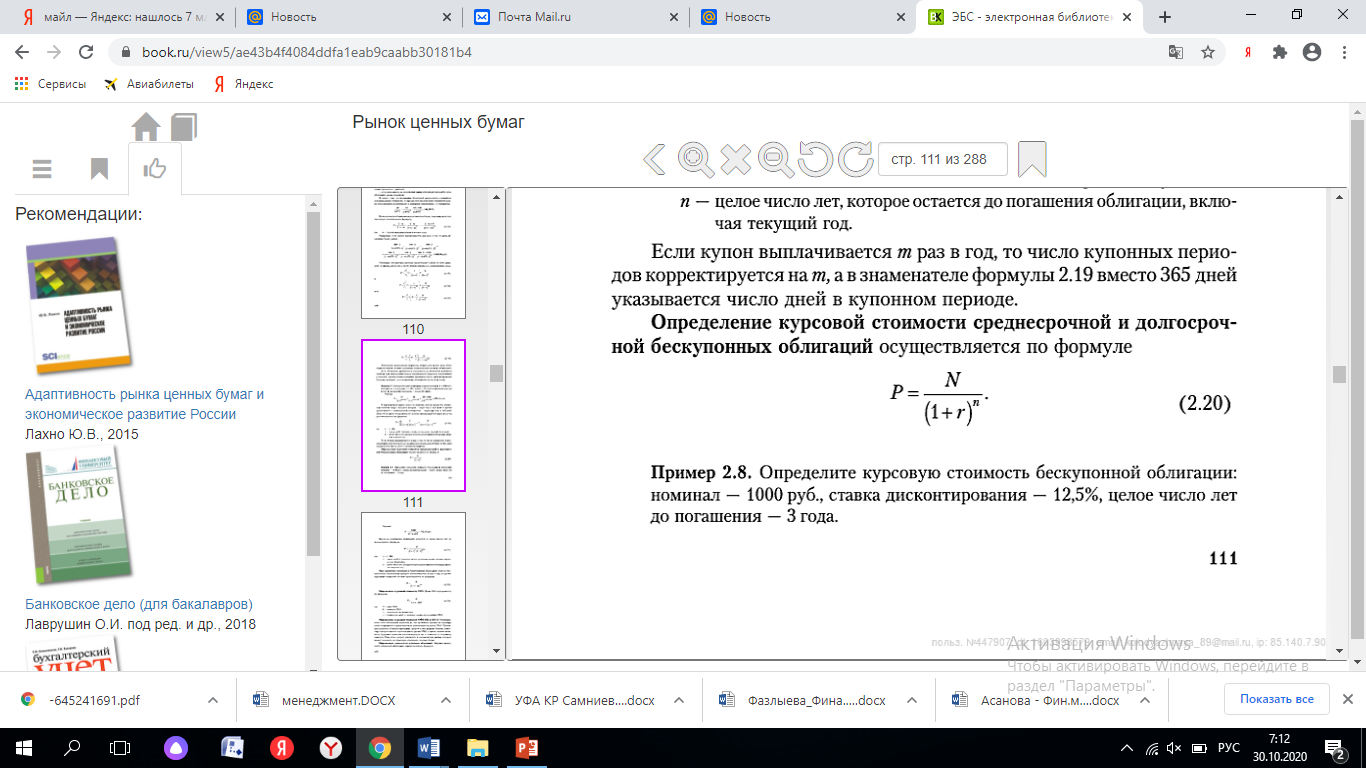 Пример 2.7 Определите курсовую стоимость бескупонной облигации: номинал – 1000 руб., ставка дисконтирования – 12,5%, целое число лет до погашения – 3 года.
Решение:
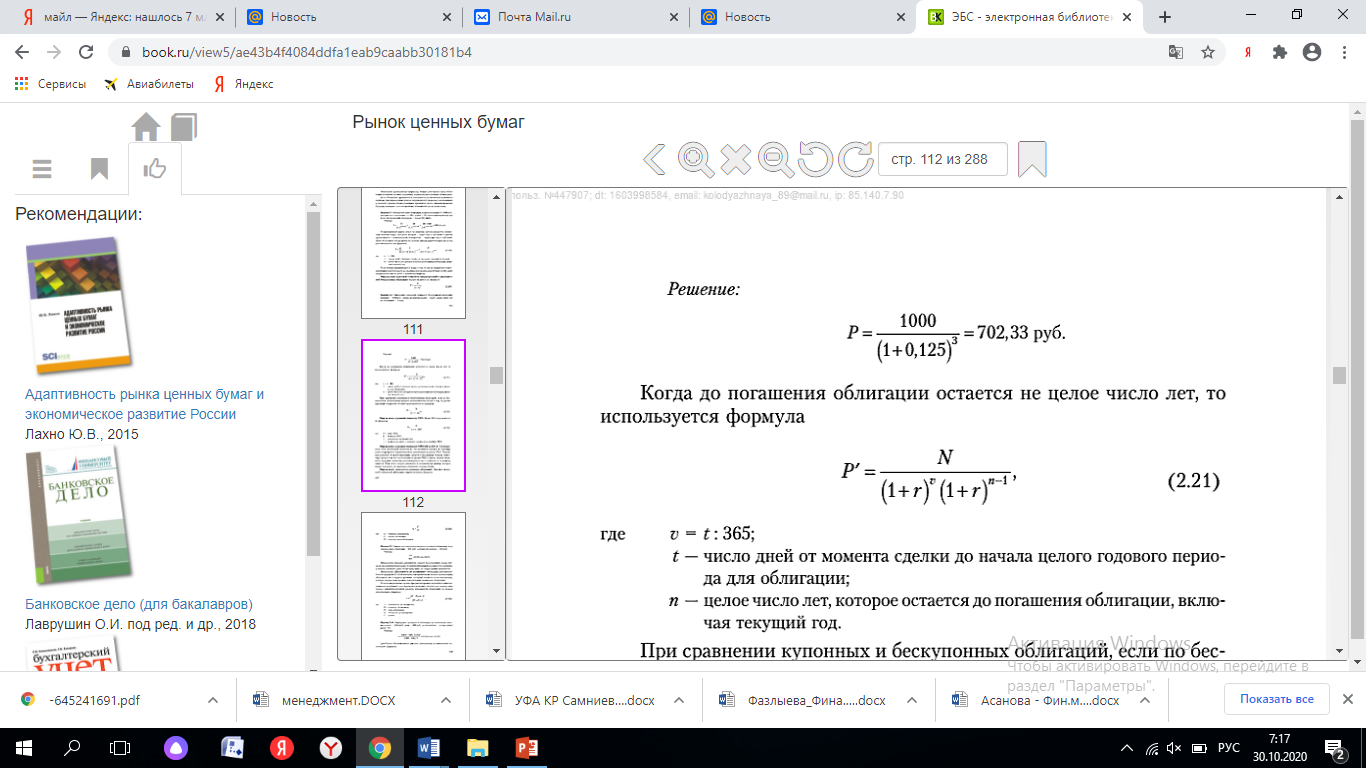 Когда до погашения облигации остаётся не целое число лет, используется следующая формула:
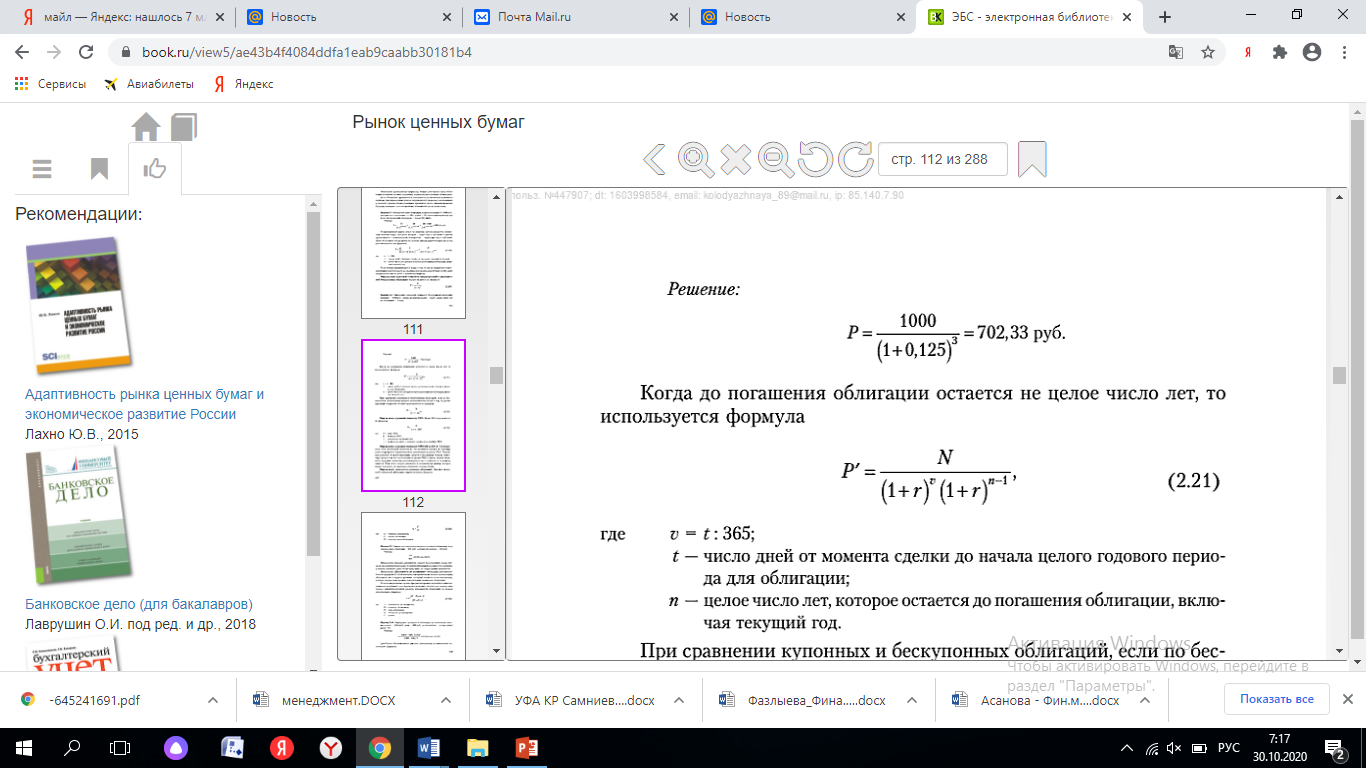 При сравнении купонных и бескупонных облигаций, если по бескупонным облигациям процент выплачивается m раз в год, то расчёт курсовой стоимости по ним производится по формуле:
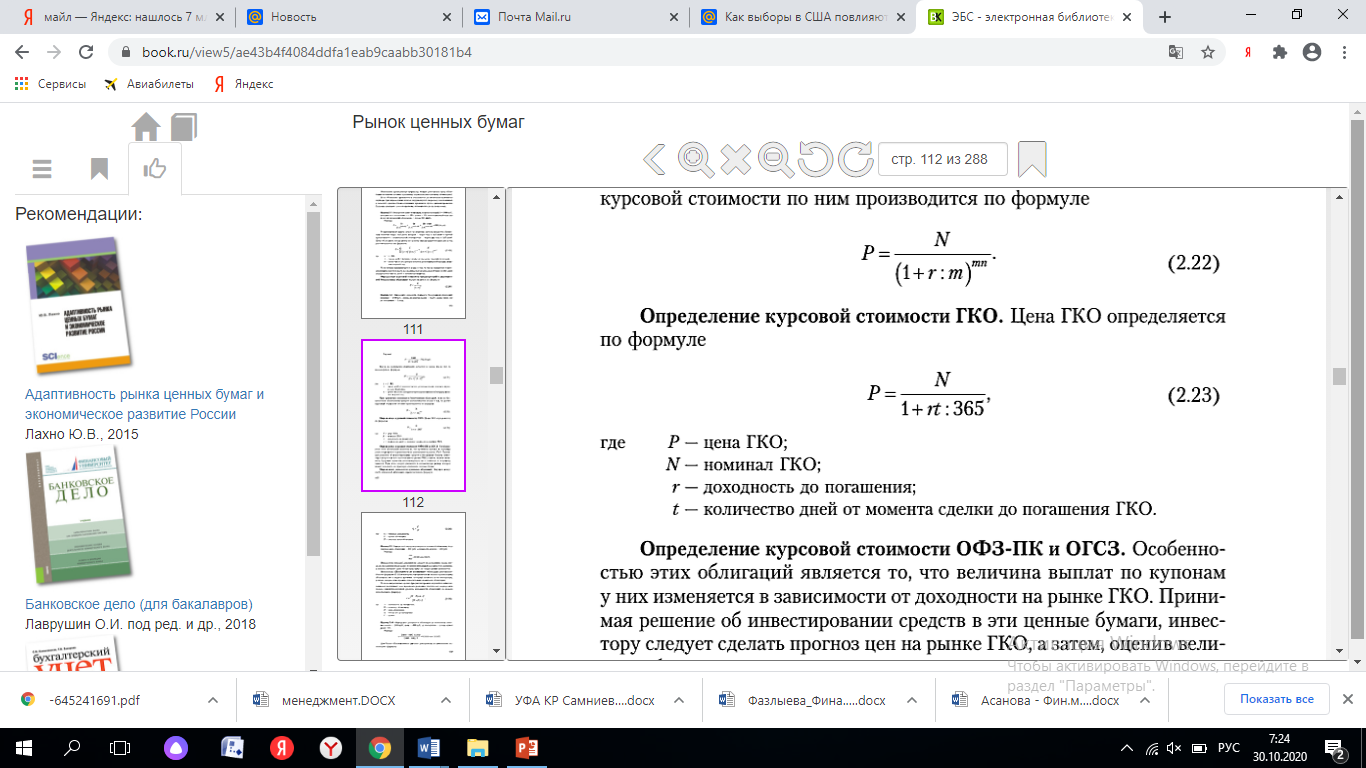 Определение доходности купонных облигаций. Текущая доходность купонной облигации определяется по формуле:
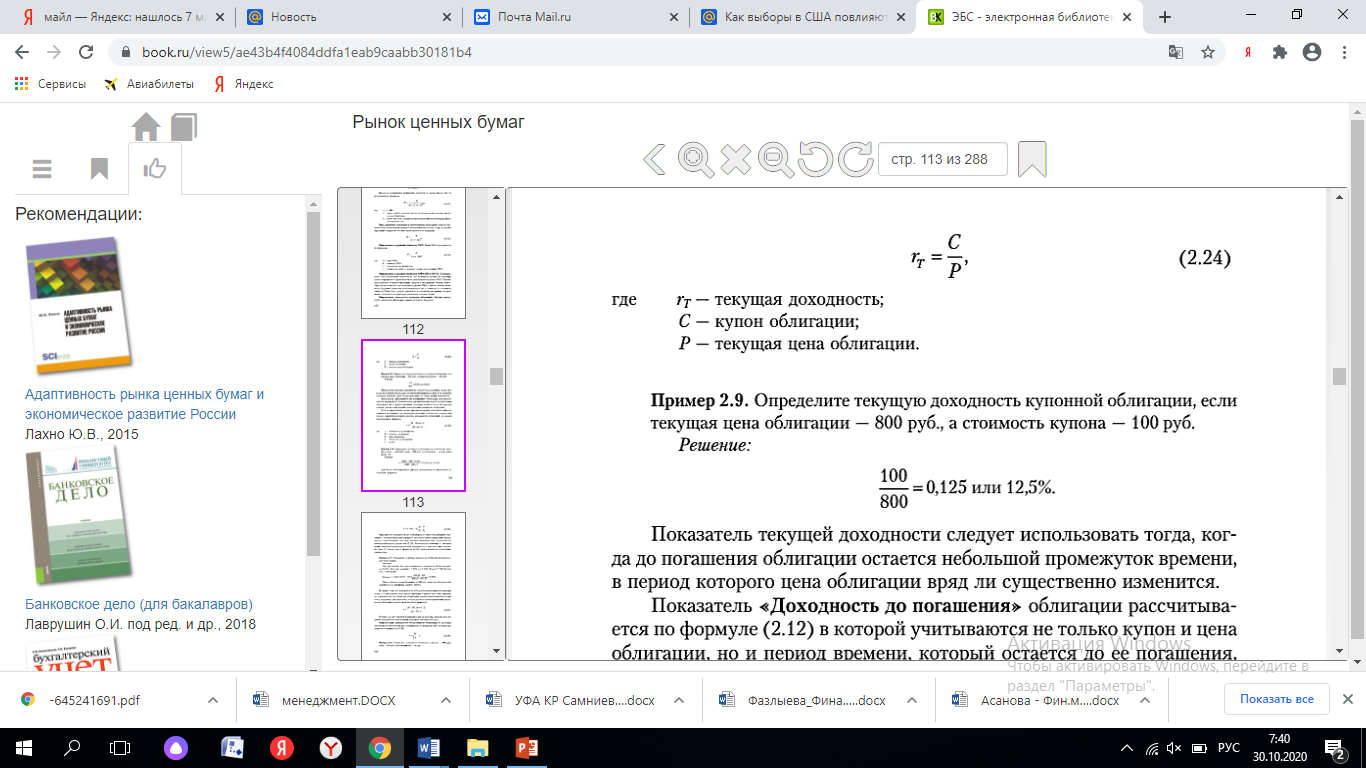 Определение бескупонной облигации с нулевым купоном рассчитывается по формуле :
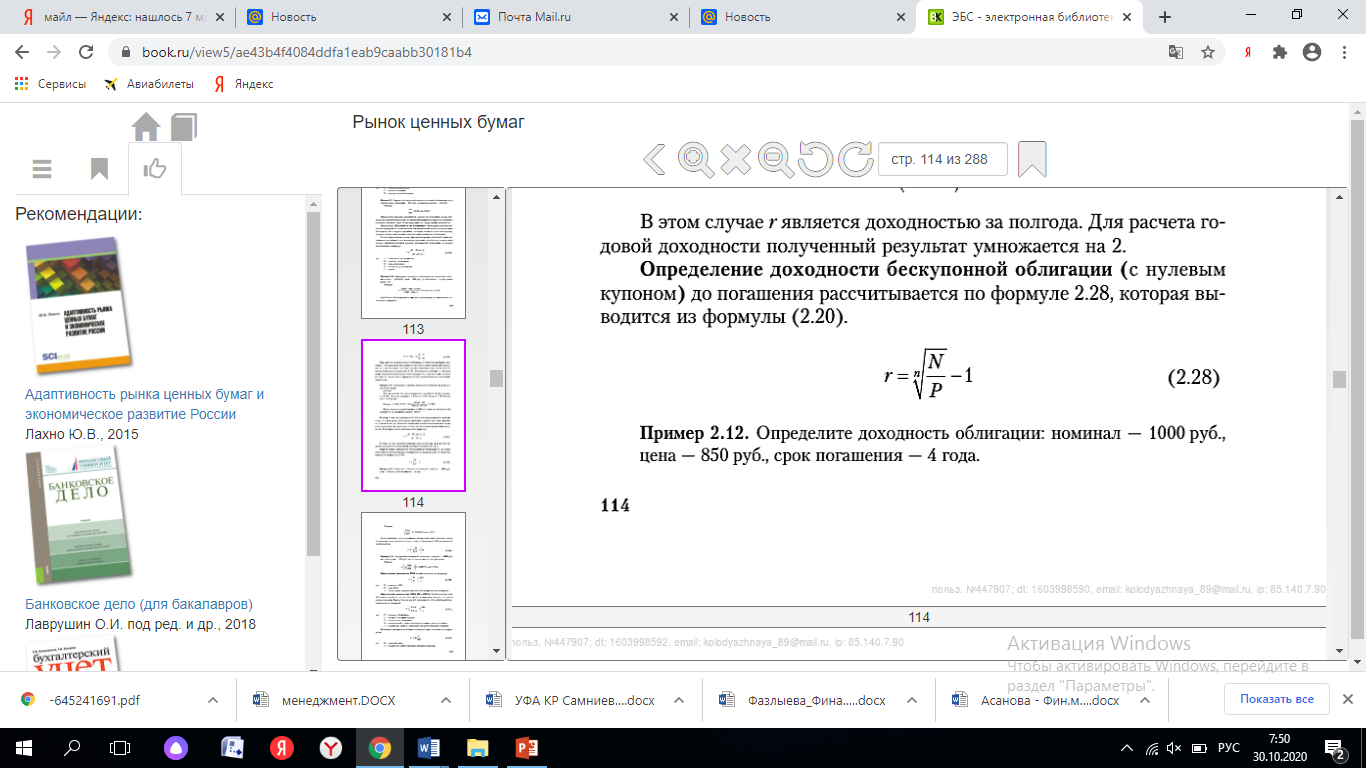 ПРИМЕР Определите доходность облигации: номинал – 1000 руб., цена – 850 руб., срок погашения – 4 года.